美洲华语第一册
第八课(简)
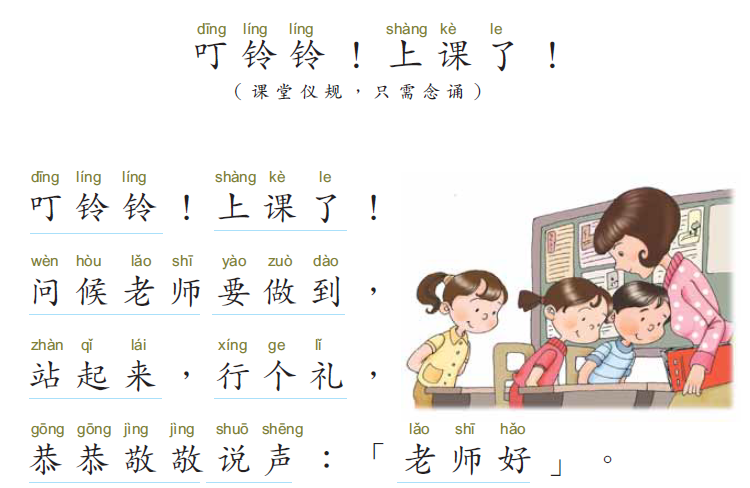 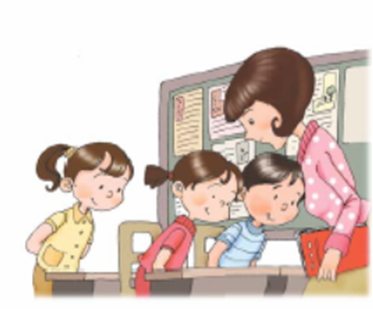 念一念：大风和大雨
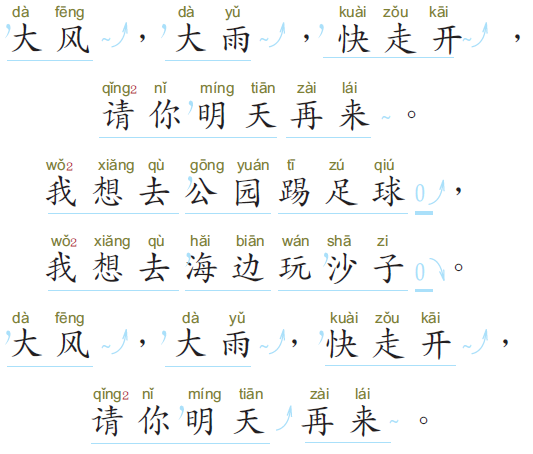 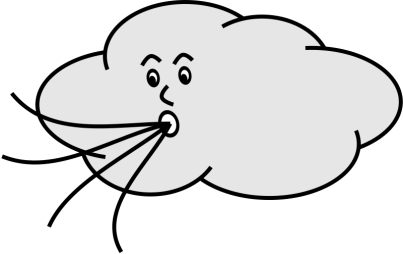 念一念
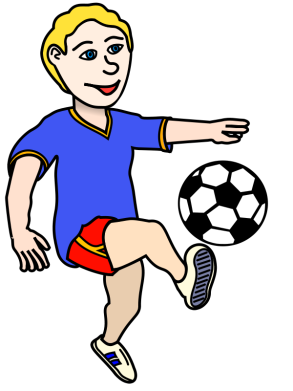 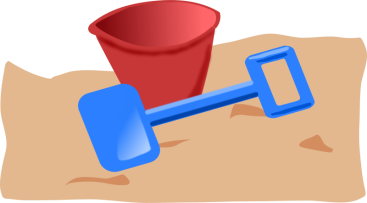 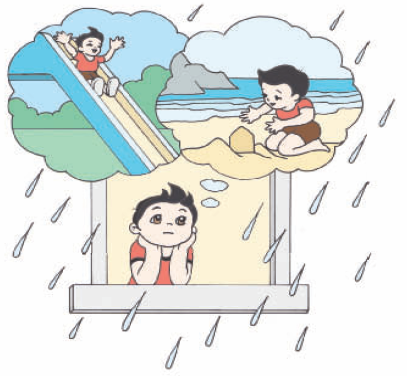 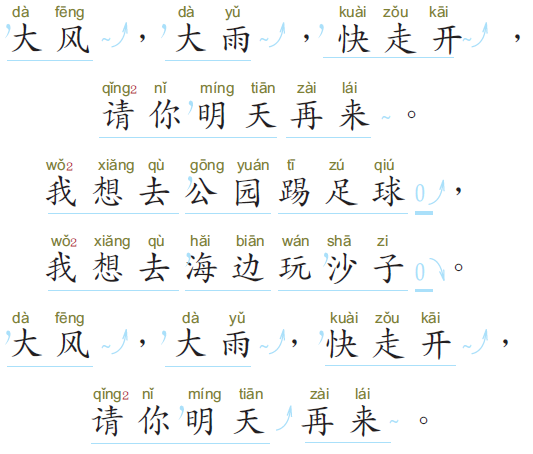 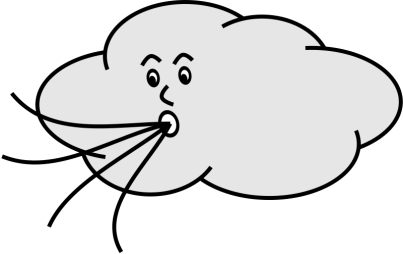 唱一唱
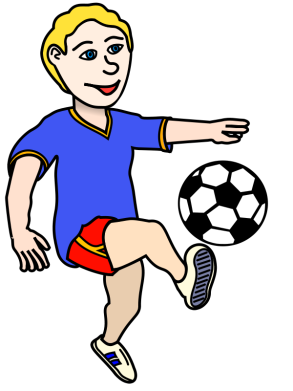 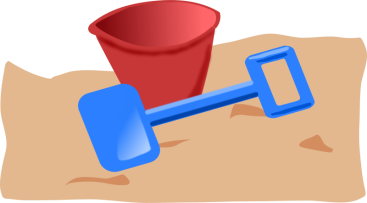 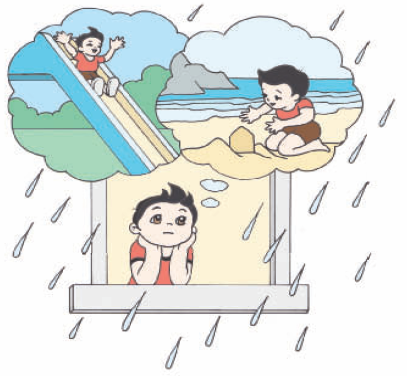 念一念：来猜拳
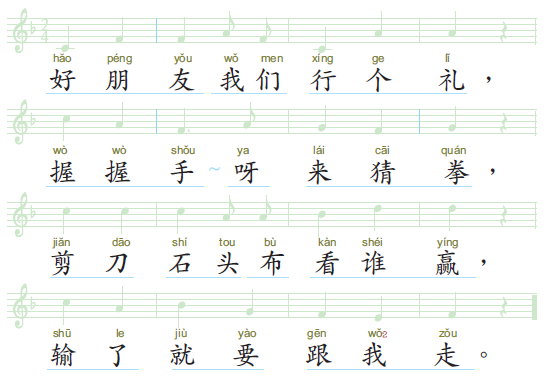 念一念
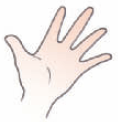 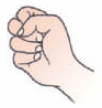 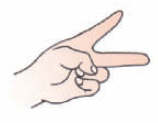 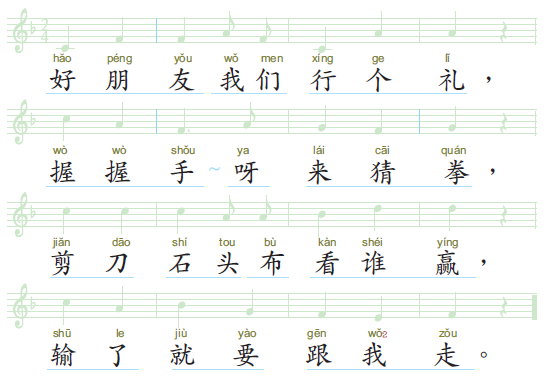 唱一唱
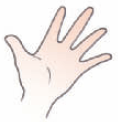 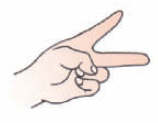 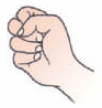 生字
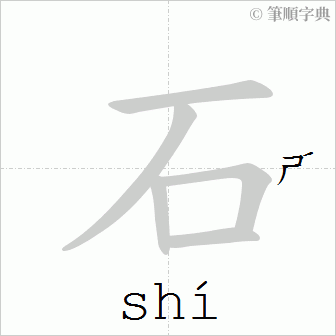 石
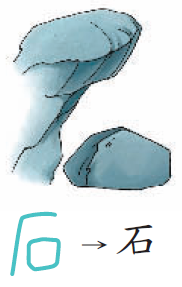 石头
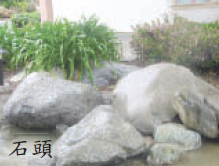 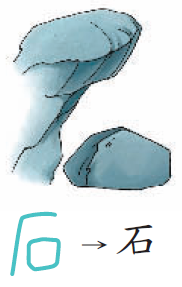 化石
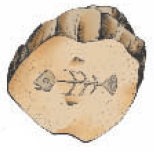 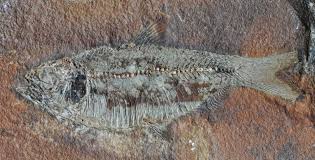 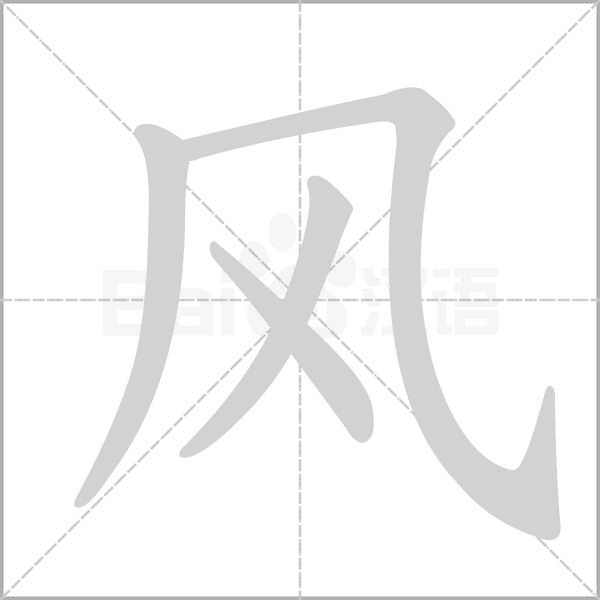 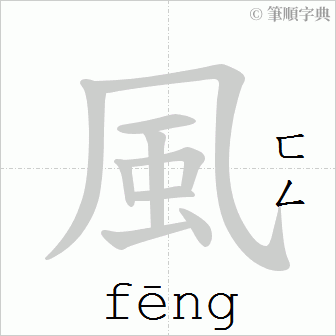 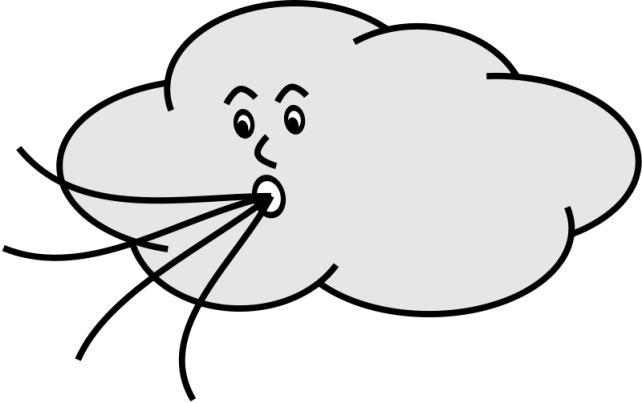 大风
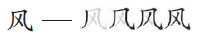 风筝
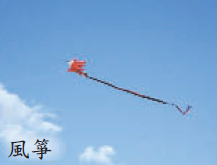 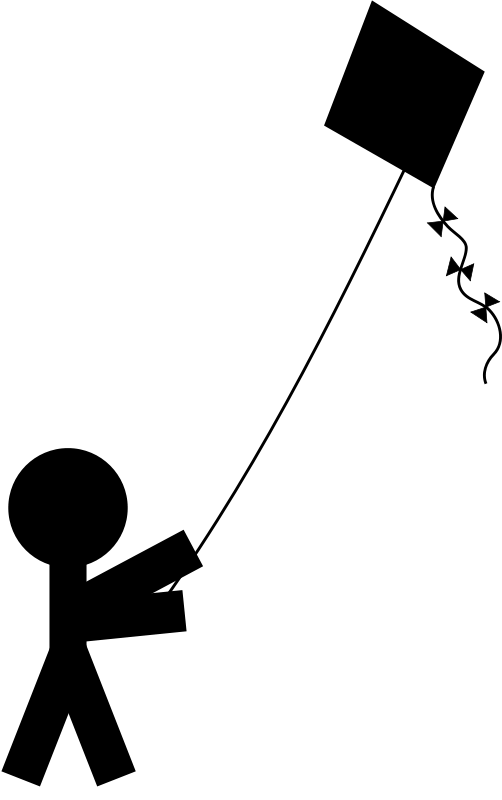 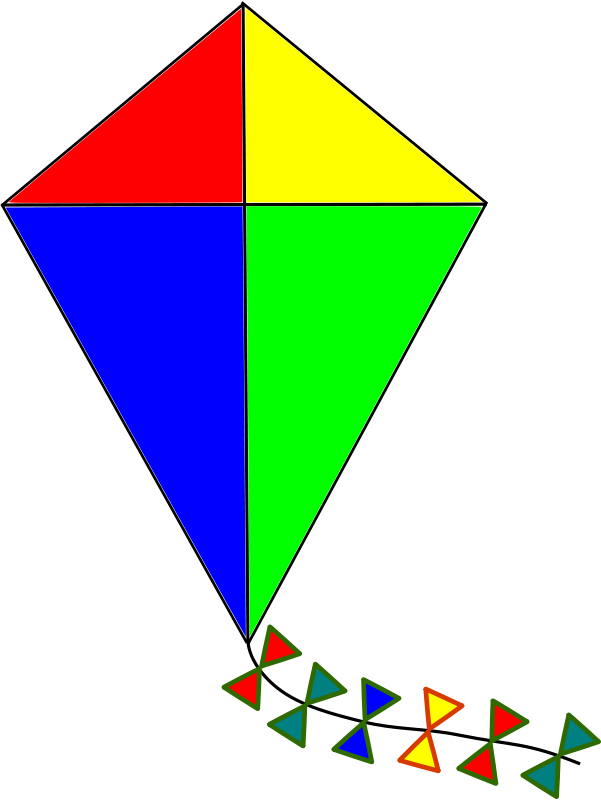 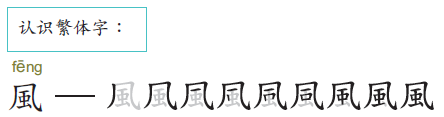 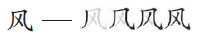 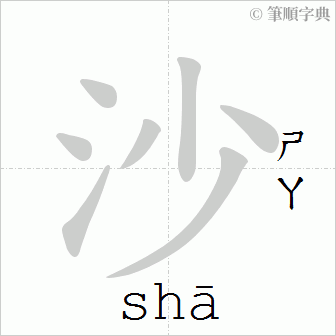 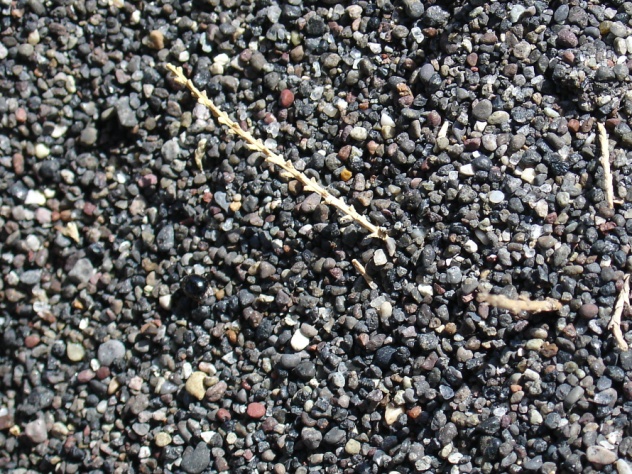 沙石
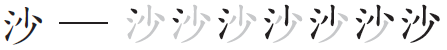 沙滩
沙发
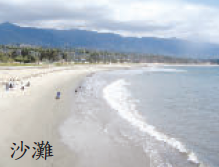 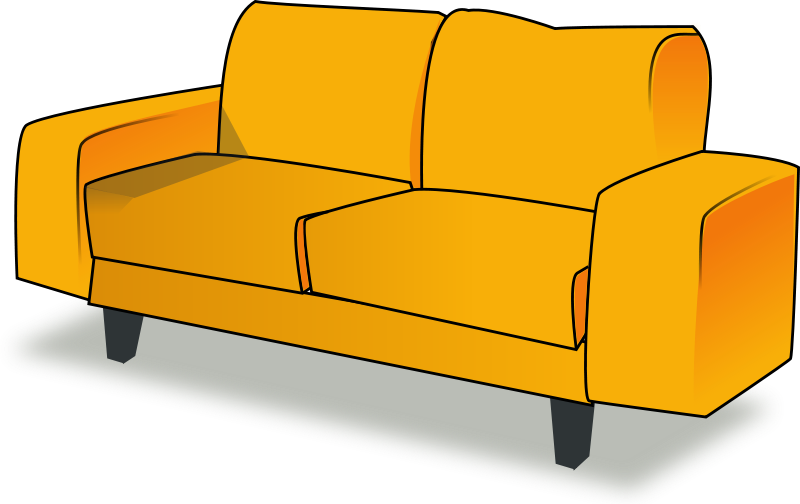 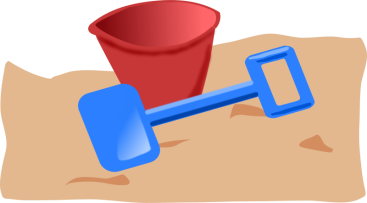 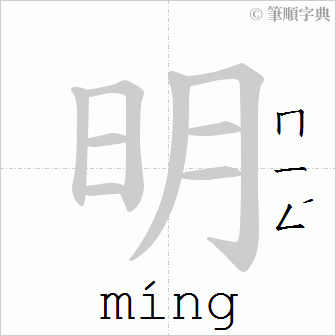 月
日
明天
聪明
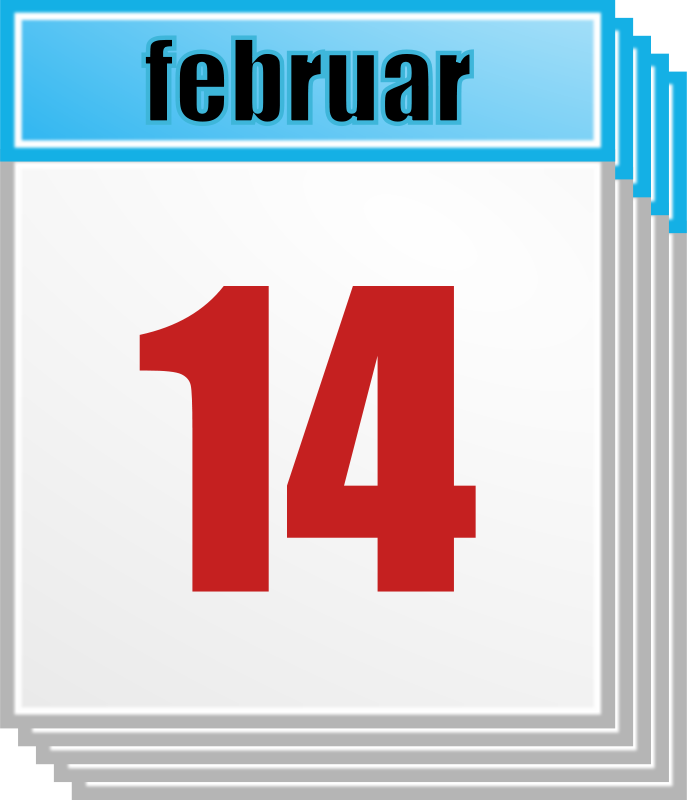 y
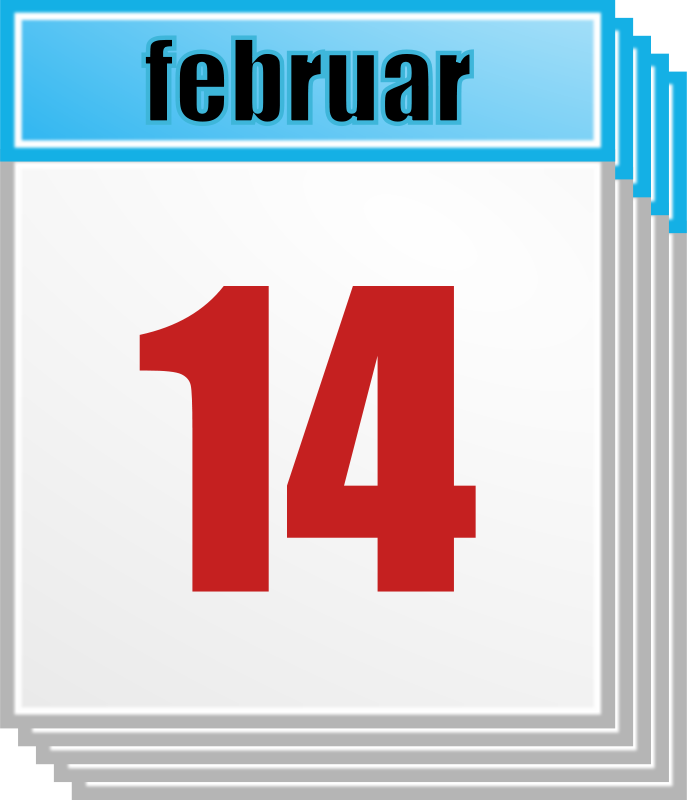 y
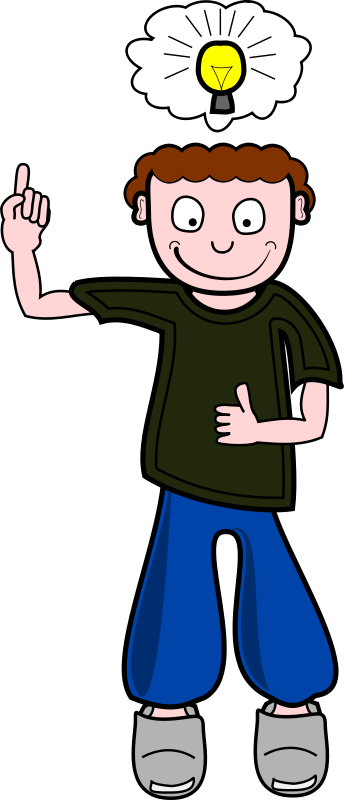 15
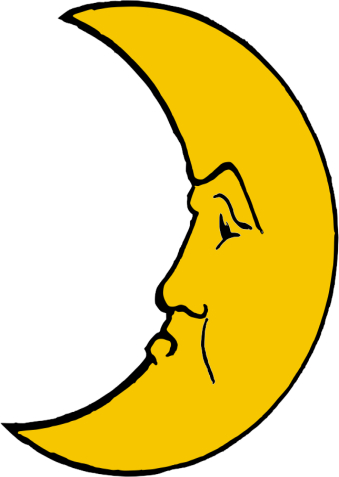 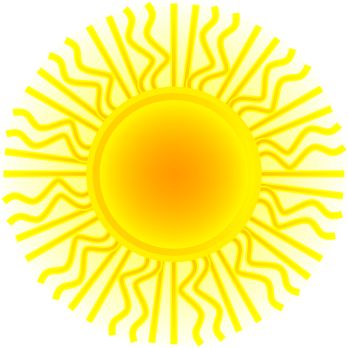 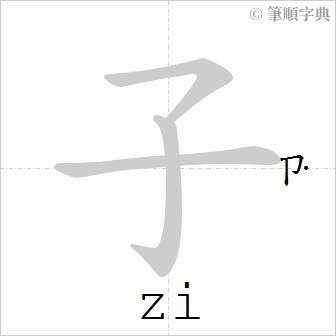 子
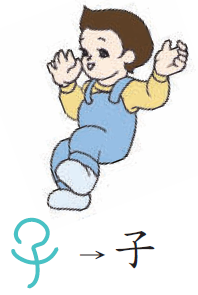 沙子
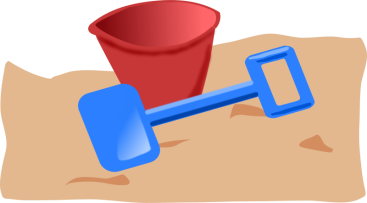 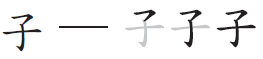 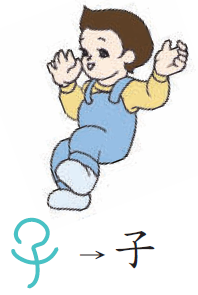 小孩子
房子
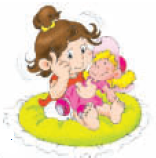 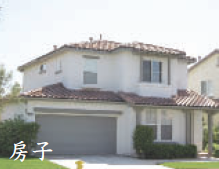 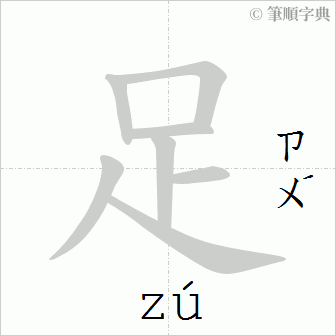 口
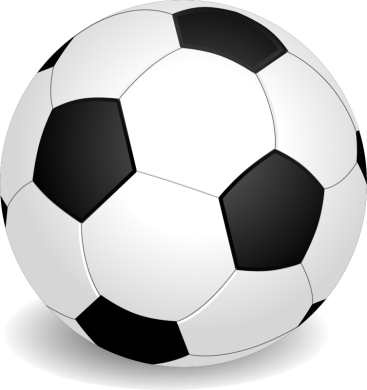 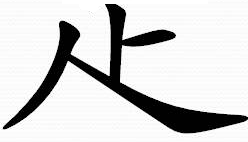 足球
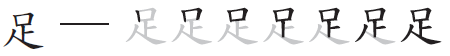 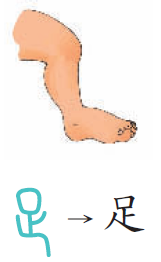 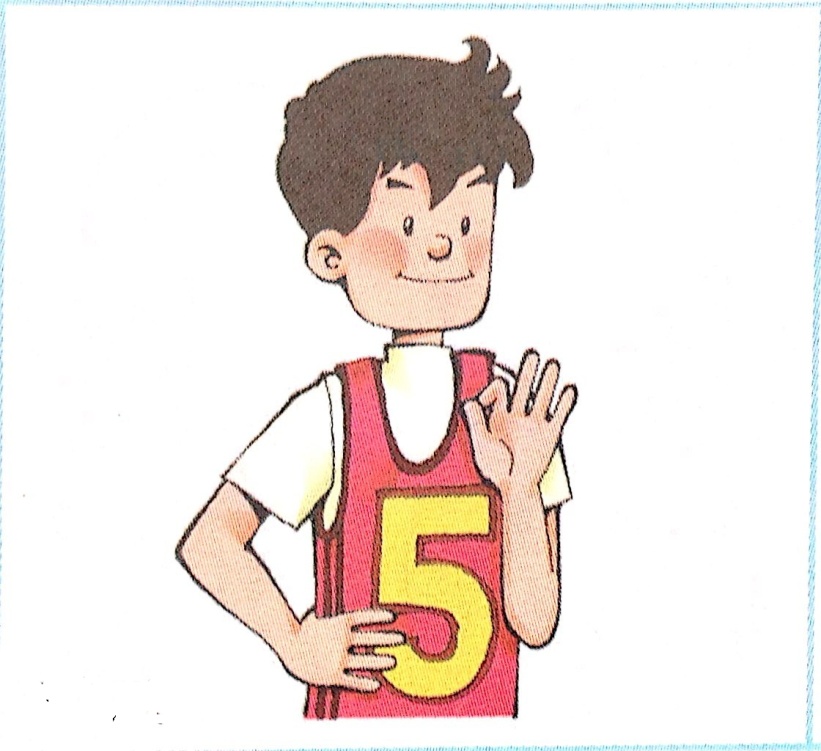 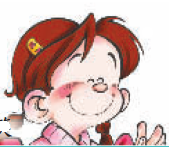 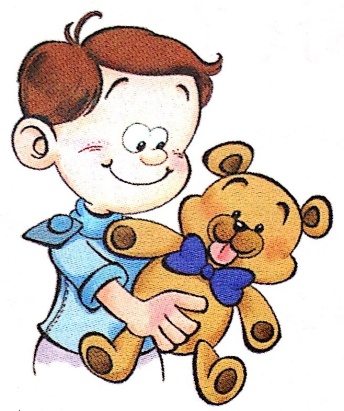 手足
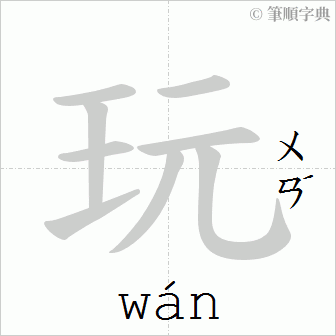 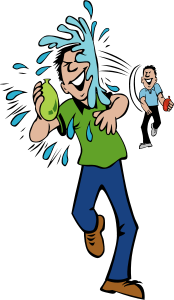 好玩
元
王
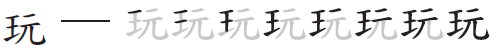 玩具
玩具车
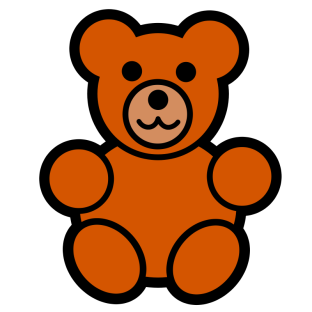 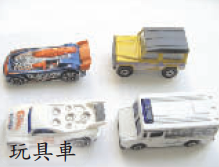 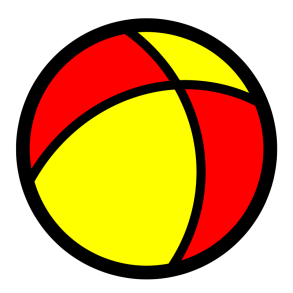 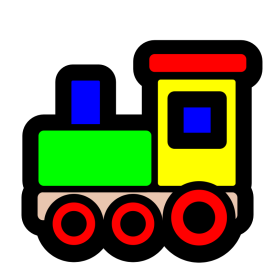 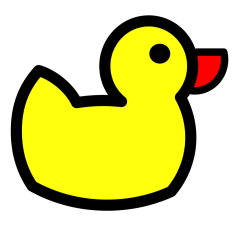 句子练习
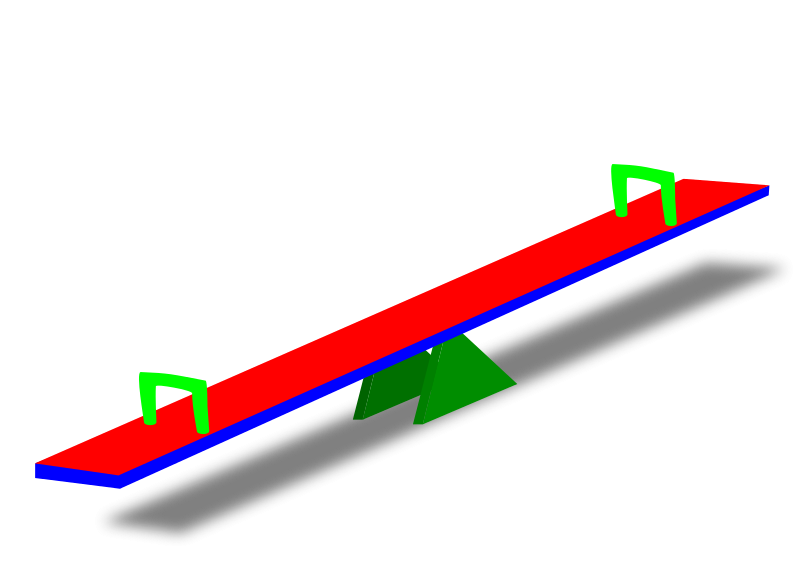 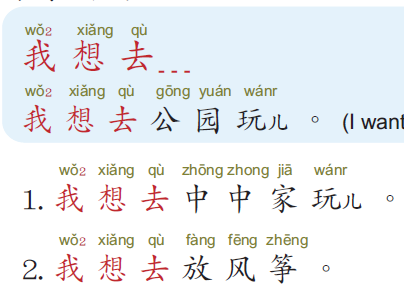 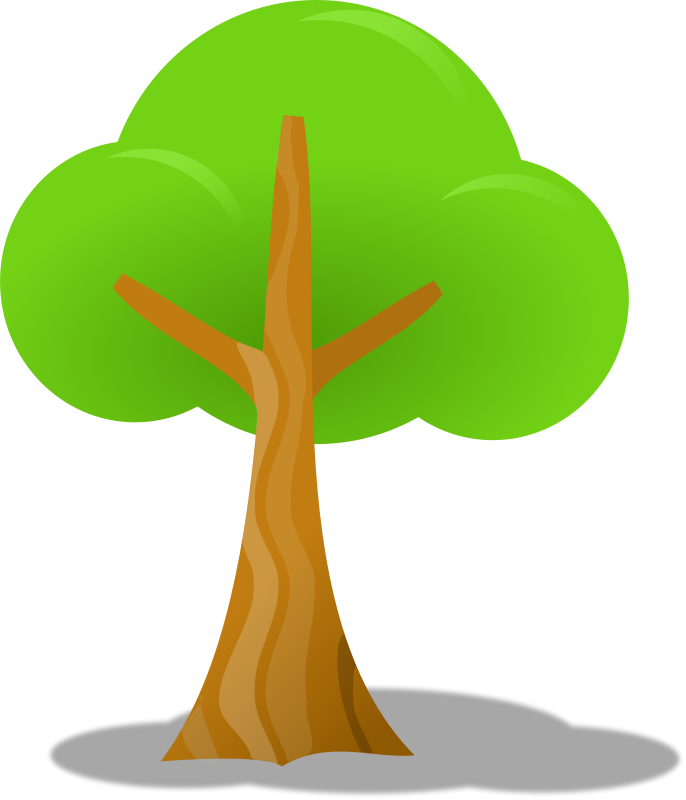 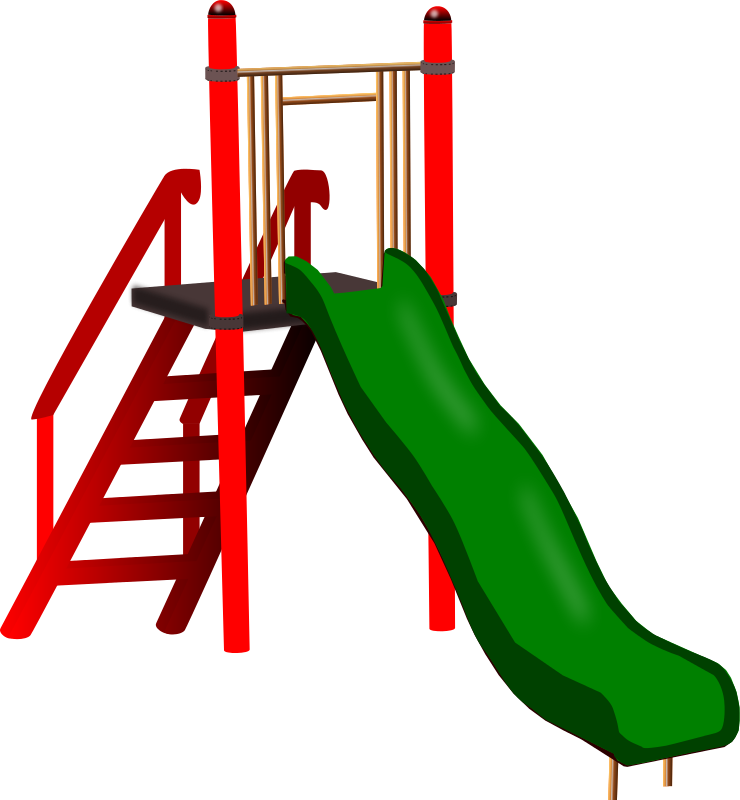 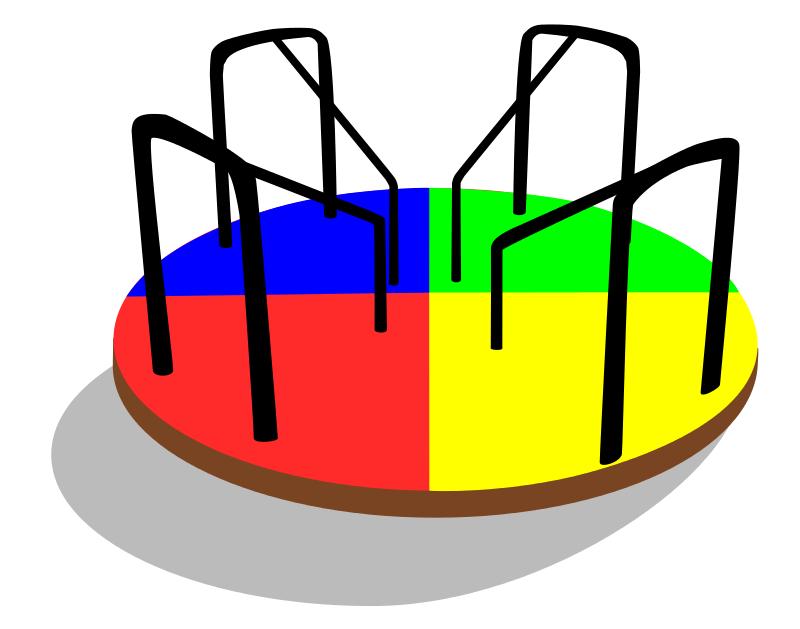 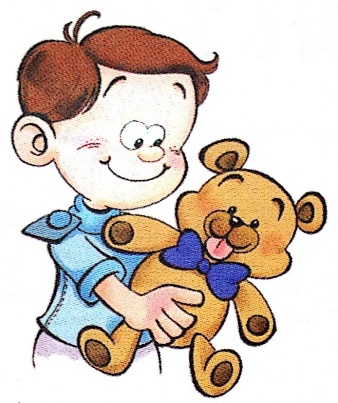 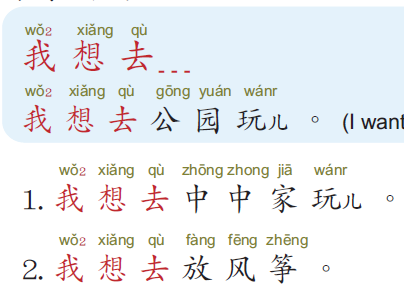 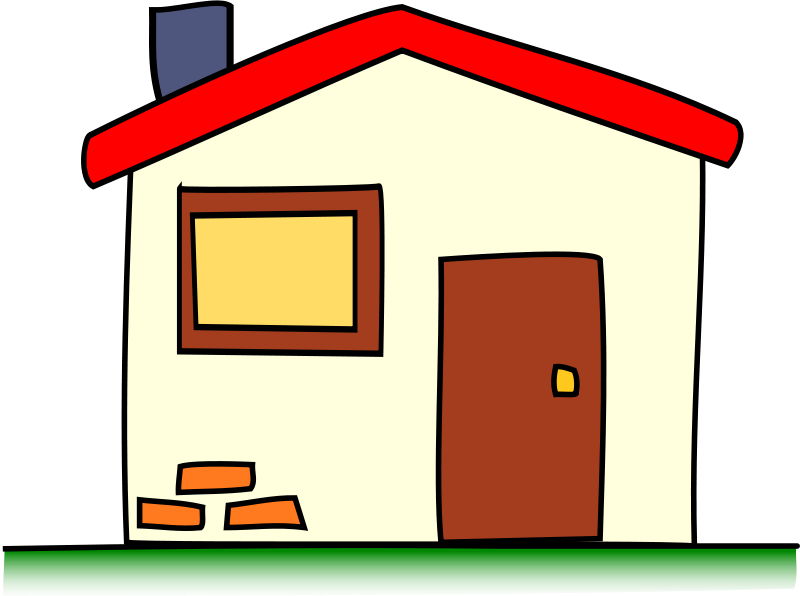 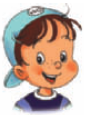 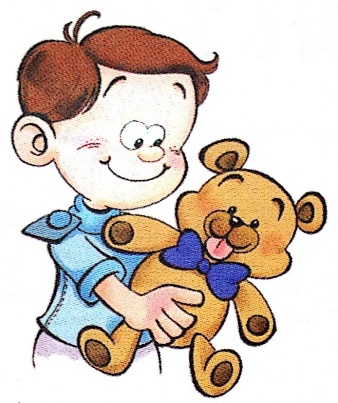 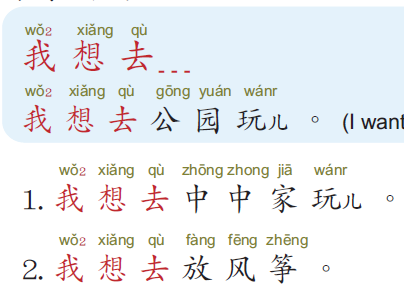 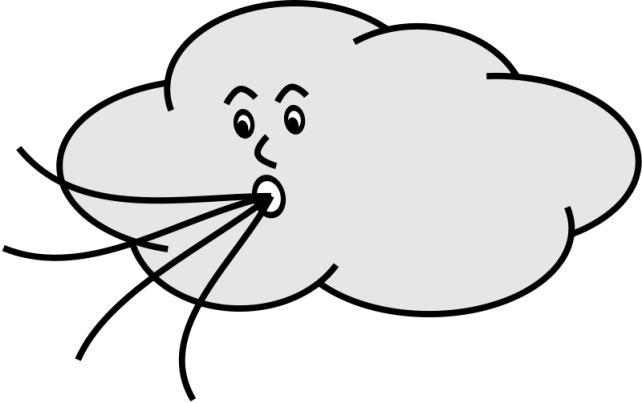 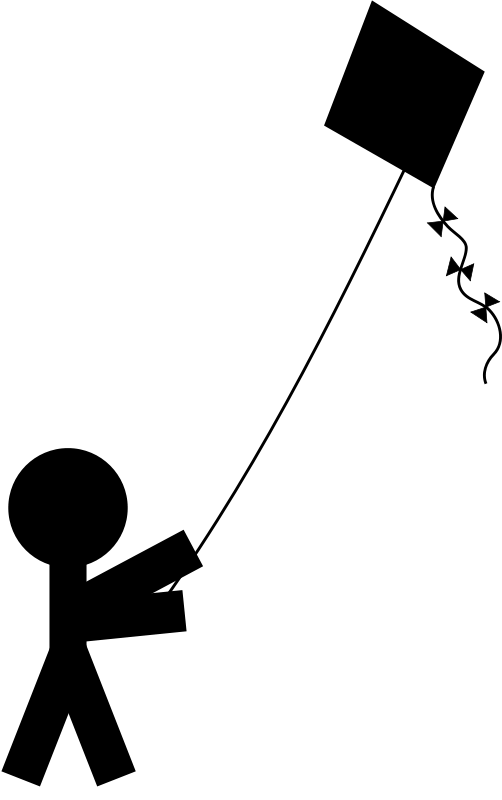 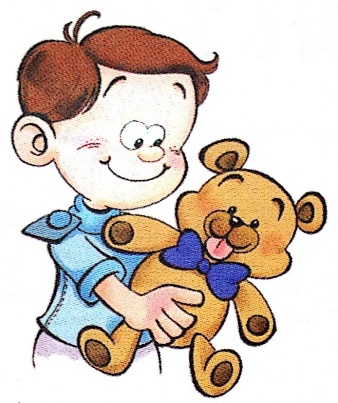 我想去玩沙子。
我会说
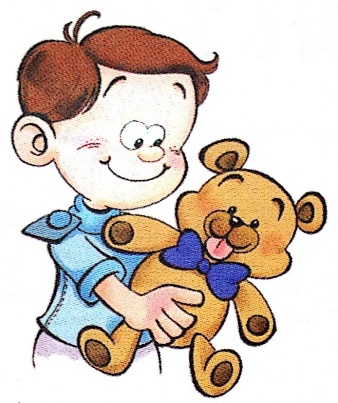 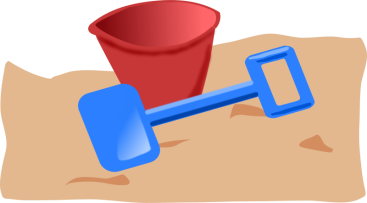 拼一拼
木
木
月
日
上
下
小
大
氵
少
叮铃铃！下课了！
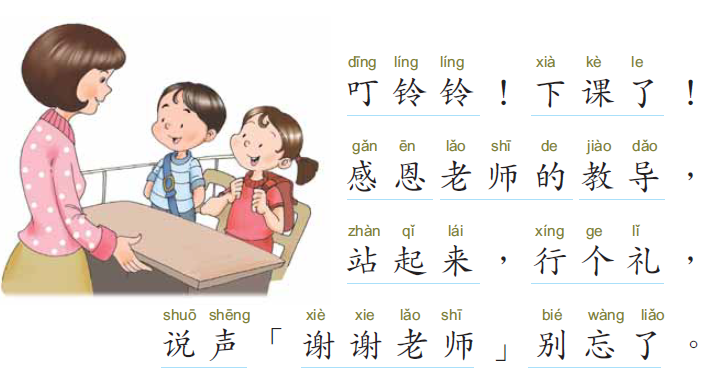 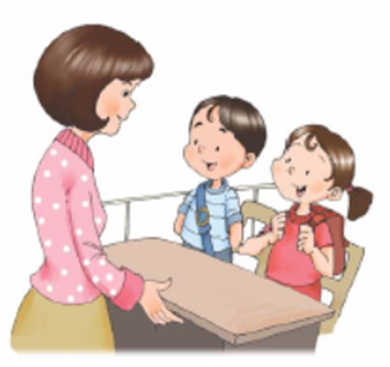